Bienvenue au Carrefour synodal
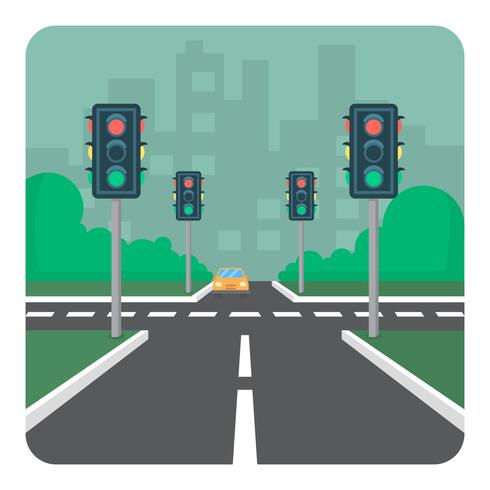 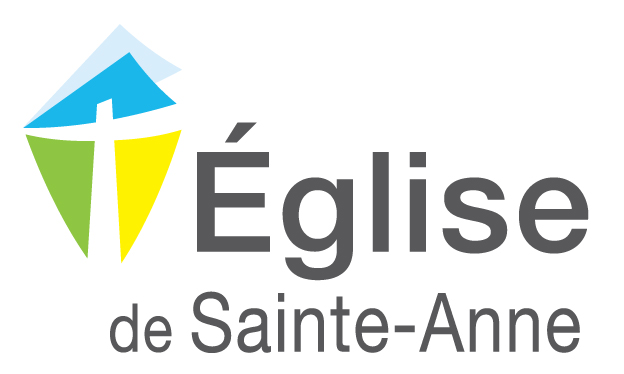 Vers une nouvelle
manière d’intervenir
en formation 
à la vie chrétienne
10 septembre 2020
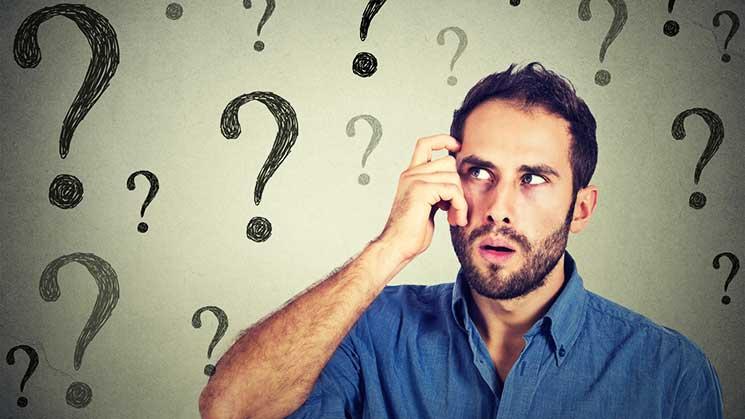 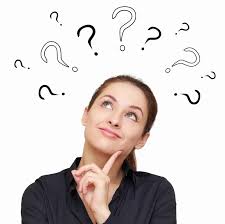 Avons-nous le goût de 
saisir l’événement du fracas de la pandémie, 
révélateur de nos forces et de nos fragilités, 
pour nous arrêter, revisiter et renouveler
nos approches et nos pratiques
en formation à la vie chrétienne
afin qu’elles soient plus missionnaires?
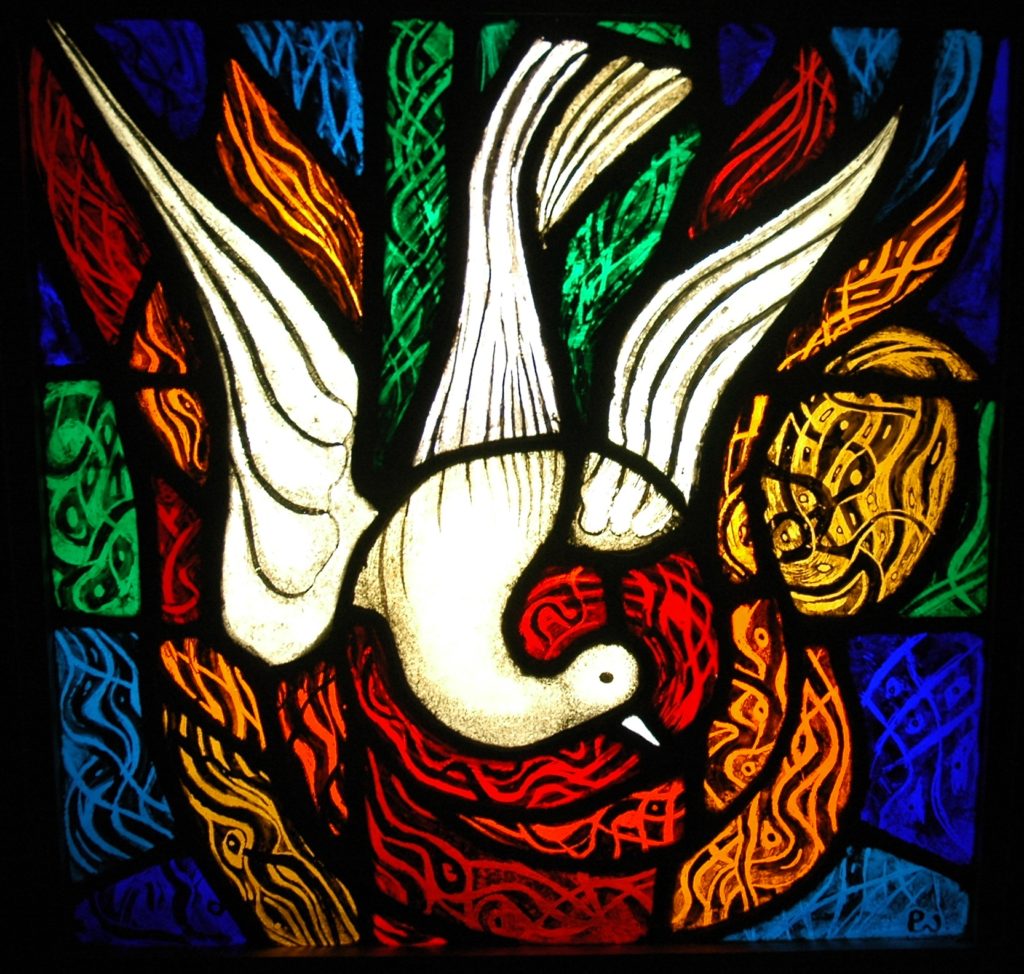 Veni Creator Spiritus (Robert Lebel) 


Veni Creator SpiritusVeni Creator SpiritusVeni Creator Spiritus

	Hôte très doux qui visite notre cœur	Hâvre de paix et repos du travailleur	Vive lumière où nos vies reprennent feu	Brise légère où se cache notre Dieu		Phare d'espoir, bienveillant consolateur		Douce fraîcheur sur nos fièvres, nos douleurs		Force des forts, espérance des petits		Souffle d'Amour voyageant du Père au Fils
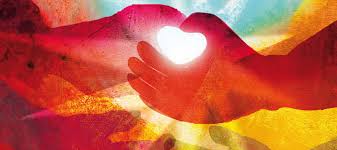 Veni Creator SpiritusVeni Creator SpiritusVeni Creator Spiritus
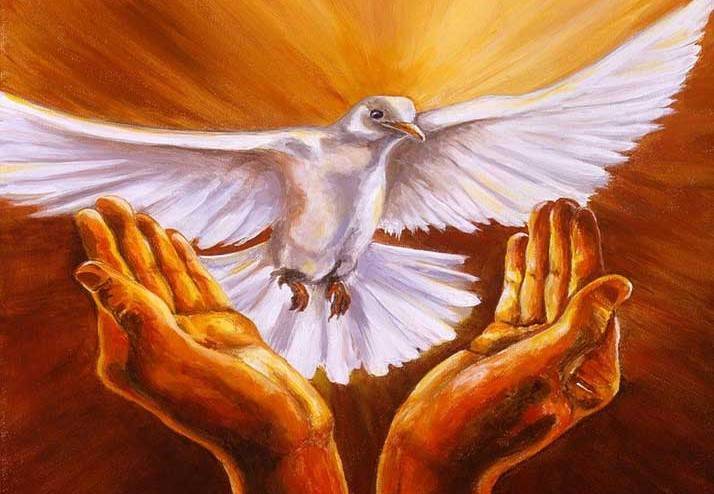 Doigt créateur sur la glaise qui prend chairSource de vie qui abreuve nos désertsVrai conseiller qui conduit nos décisionsVent généreux qui essaime en nous ses dons
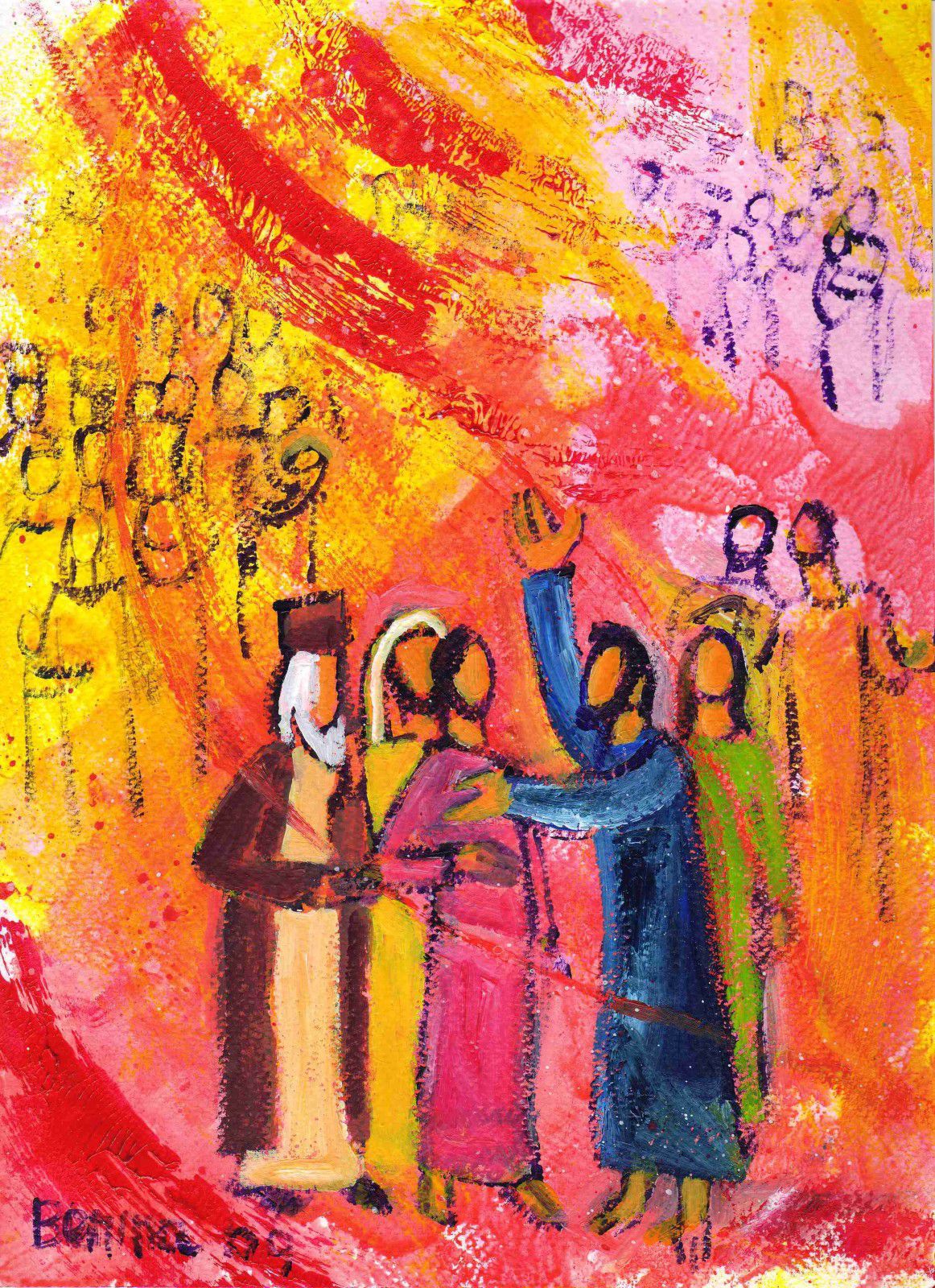 Veni Creator SpiritusVeni Creator SpiritusVeni Creator Spiritus
Ô Charité qui rassemble les nationsSeule Amitié où peut naître le pardonÔ Vérité qui redresse nos traversBonne chaleur au milieu de nos hivers
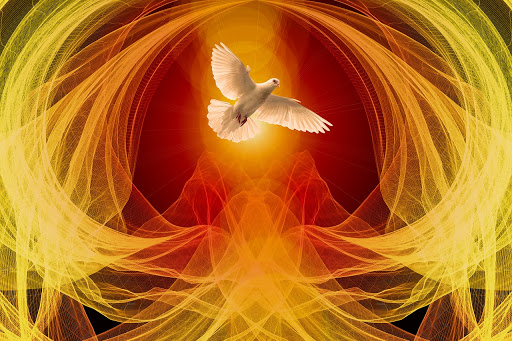 Veni Creator SpiritusVeni Creator SpiritusVeni Creator Spiritus
Viens Esprit Saint toi qui planais sur les eauxNous recréer et nous faire un cœur nouveauSigne du cœur où tout homme se comprendClef du Bonheur de la porte où Dieu l'attend
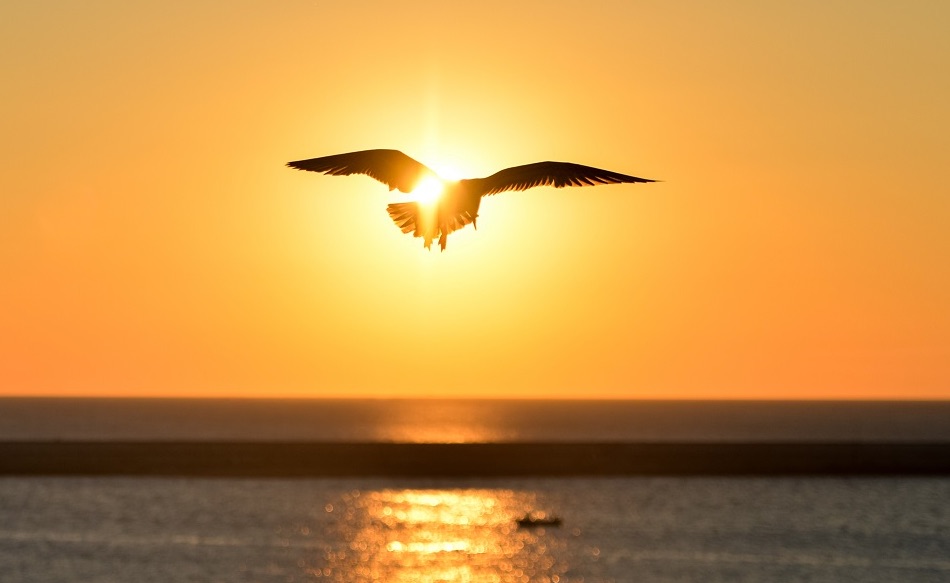 Veni Creator SpiritusVeni Creator SpiritusVeni Creator Spiritus
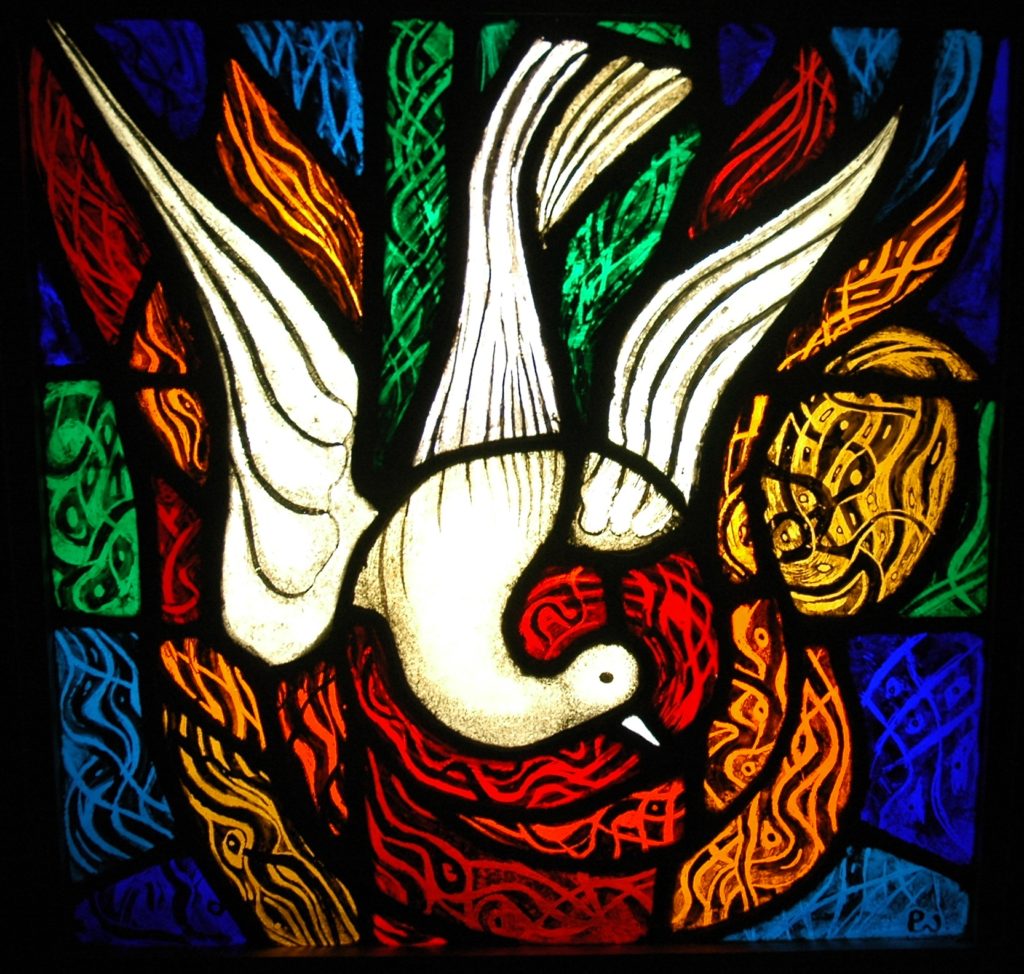 Carrefour synodal
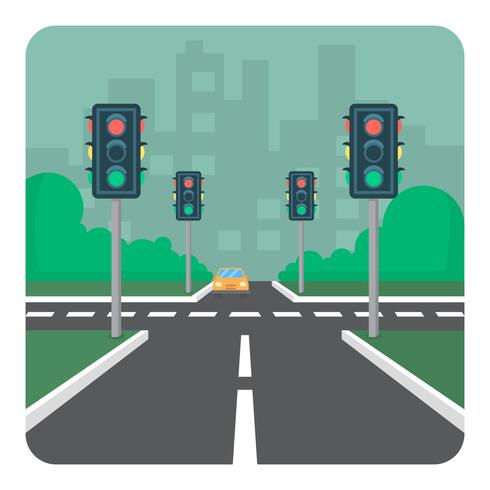 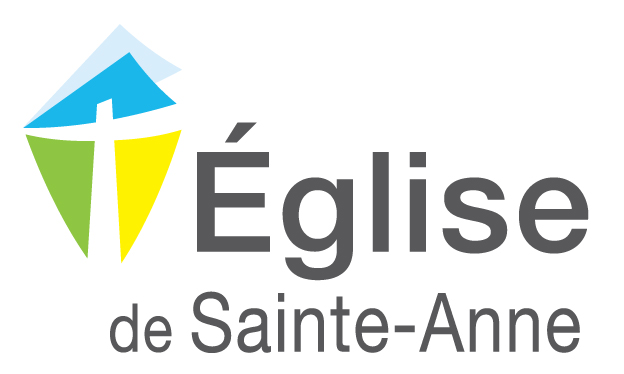 Vers une nouvelle
manière d’intervenir
en formation 
à la vie chrétienne
10 septembre 2020
« Un rêve » (Robert Lebel) Un rêve c'est un rêve... mais c'est aussi peut-êtreLe premier mot d'une lettre où s'écrit l'avenir! Un rêve c'est un rêve... mais c'est aussi peut-être Comme 'une porte entr'ouverte qui laisse entrer l'avenir!
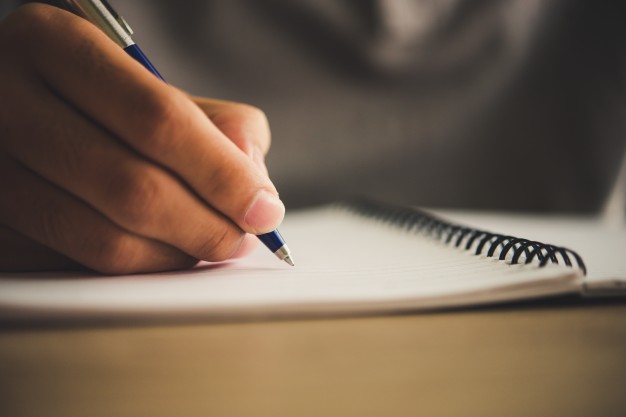 Un soir en priant, voilà, j'ai rêvé: J'ai vu comme un grand champ de blé Bercé par le vent d'une fin d'été... Cheveux doucement ondulés; Au bout d'un moment les épis dorés Se sont tout à coup transformés En têtes d'enfants montant par milliers De tous les coins du monde entier! Du monde entier!
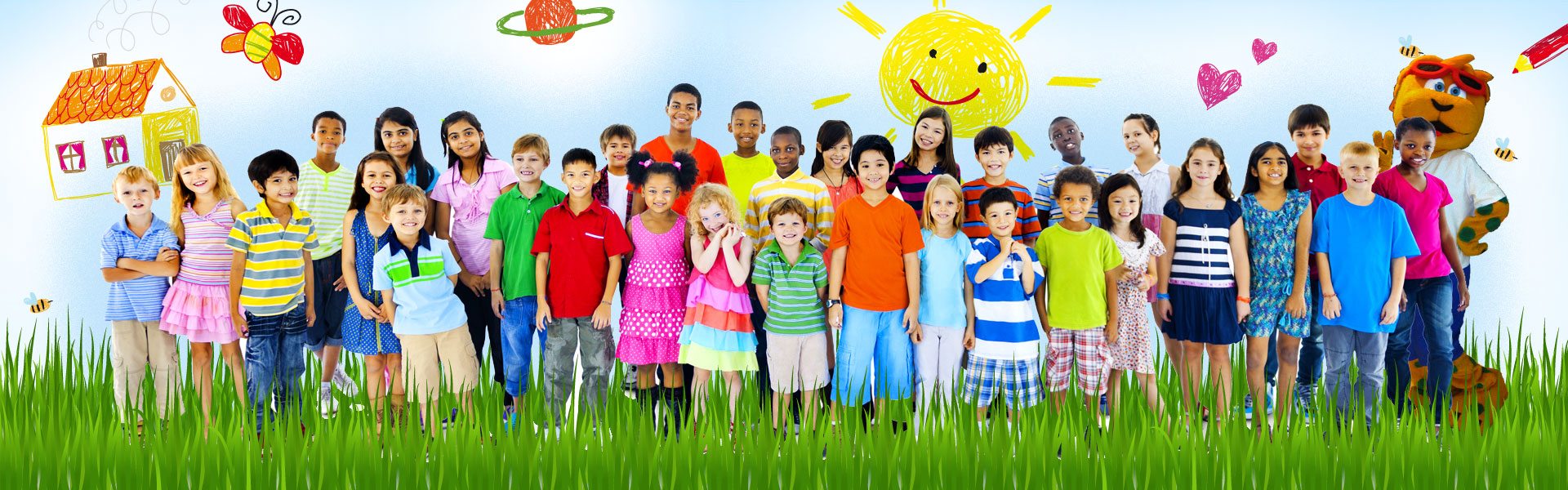 Un rêve c'est un rêve... mais c'est aussi peut-êtreLe premier mot d'une lettre où s'écrit l'avenir! Un rêve c'est un rêve... mais c'est aussi peut-être Comme 'une porte entr'ouverte qui laisse entrer l'avenir!
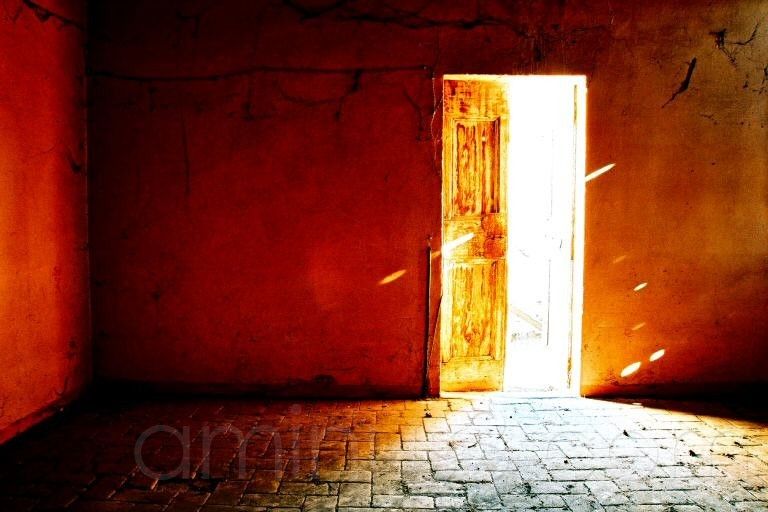 Et je me suis dit: ce champ que tu vois... C'est là qu'aujourd'hui Dieu t'envoie, Parmi ces petits qui ne savent pas Qu'ils sont faits pour lui, comme toi! Le champ de ta vie foisonne déjà Des mille mercis de leurs voix Que tu as cueillis en gerbes de joiePour en faire un Magnificat!Magnificat!
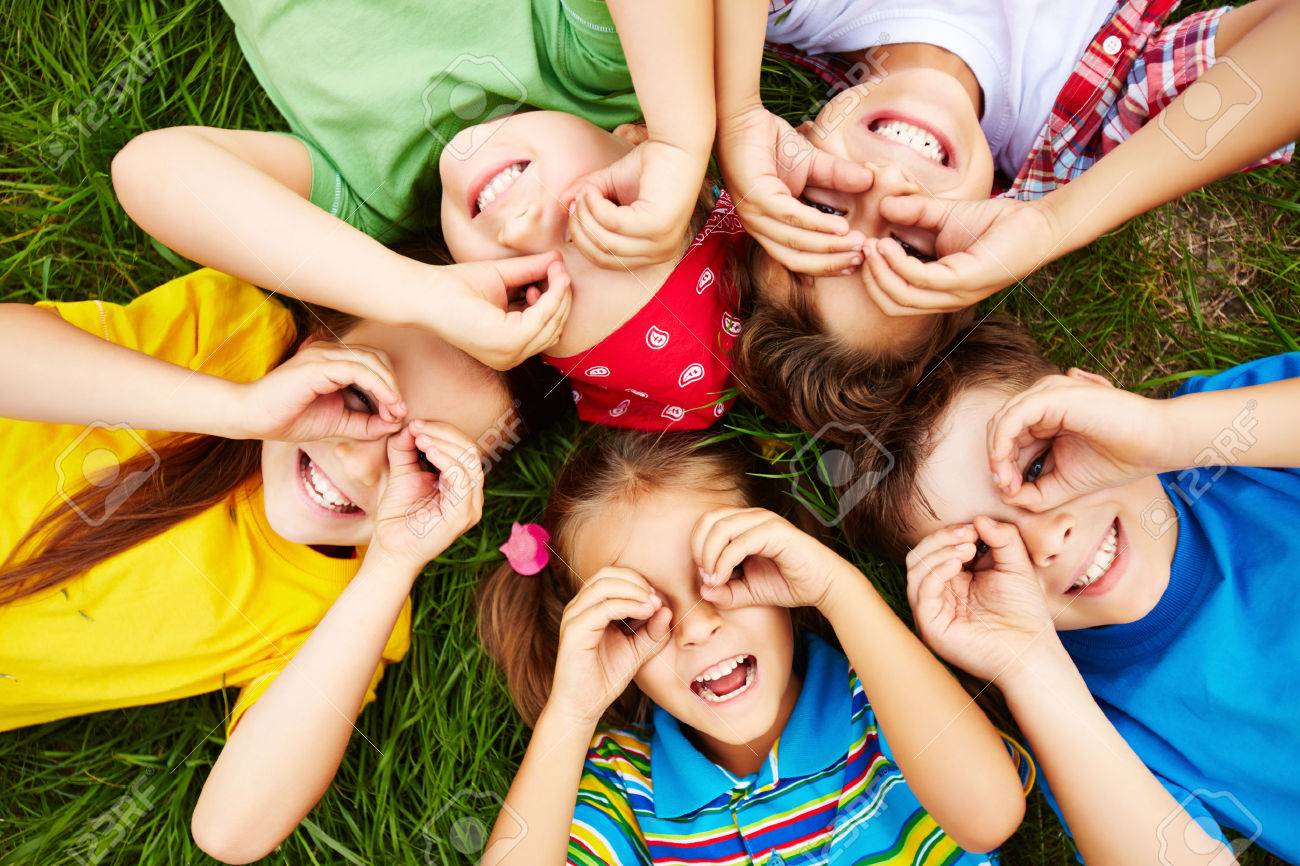 Un rêve c'est un rêve... mais c'est aussi peut-êtreLe premier mot d'une lettre où s'écrit l'avenir! Un rêve c'est un rêve... mais c'est aussi peut-être Comme 'une porte entr'ouverte qui laisse entrer l'avenir!
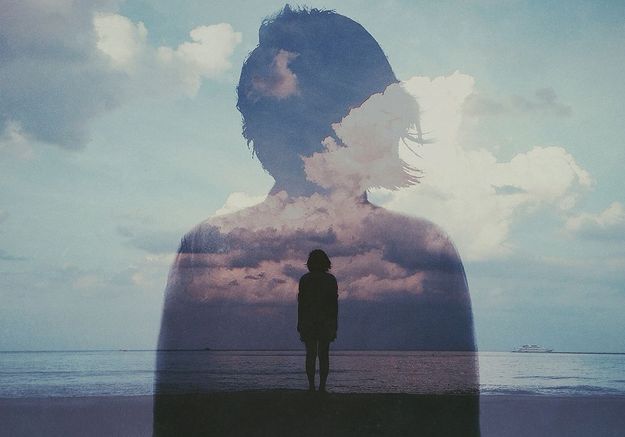 Comme l'humble fleur qui lui appartient, Je n'ai nulle peur pour demain... Je dis au Seigneur: je ne veux plus rien Que d'être un grand cœur pour les tiens, Semer le bonheur, oui, à pleines mains, Pareil au semeur pour le grain! Pour mes sœurs, mes frères, n'est-ce pas le pain Qui manque le plus à leurs faims...? Pain du bonheur!
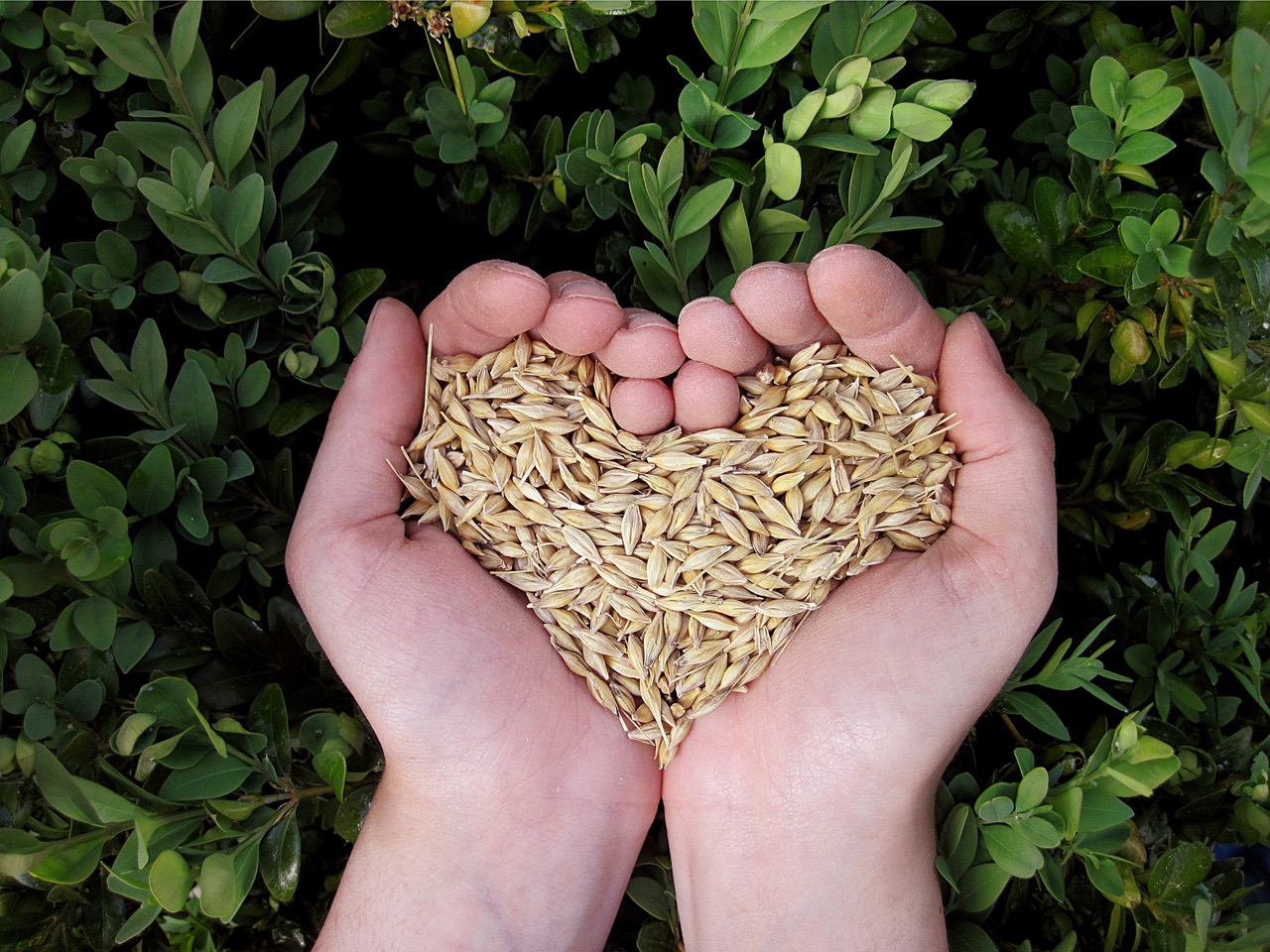 Un rêve c'est un rêve... mais c'est aussi peut-êtreLe premier mot d'une lettre où s'écrit l'avenir! Un rêve c'est un rêve... mais c'est aussi peut-être Comme 'une porte entr'ouverte qui laisse entrer l'avenir!
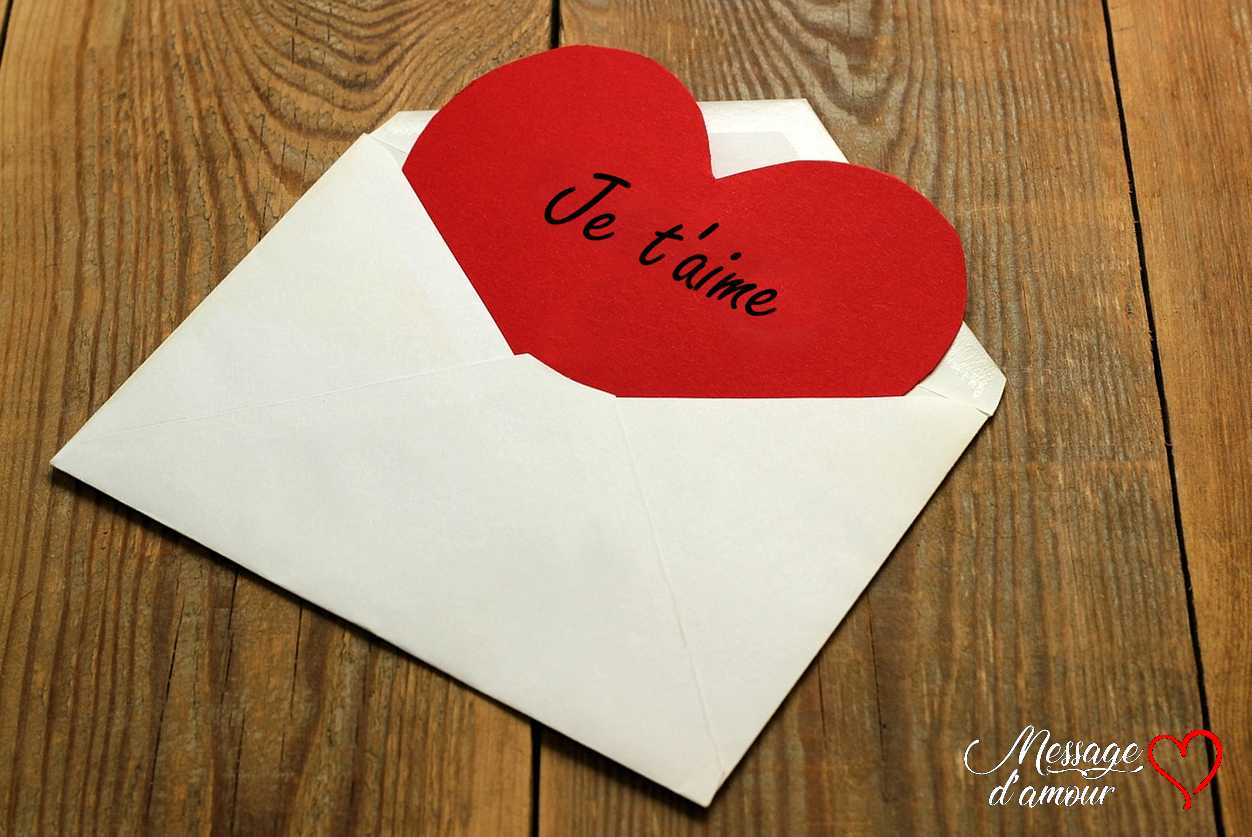 Ce que nous faisons c'est peu, direz-vous, Mais chaque maillon, tour à tour,Fait que nous portons ici et partoutSon règne, son nom tous les jours.A travers ses dons, Dieu se sert de nous: Semailles, moissons ou labours...Quoi que nous fassions, c'est lui avant toutQui fait grandir en nous l'amour!En nous l'Amour
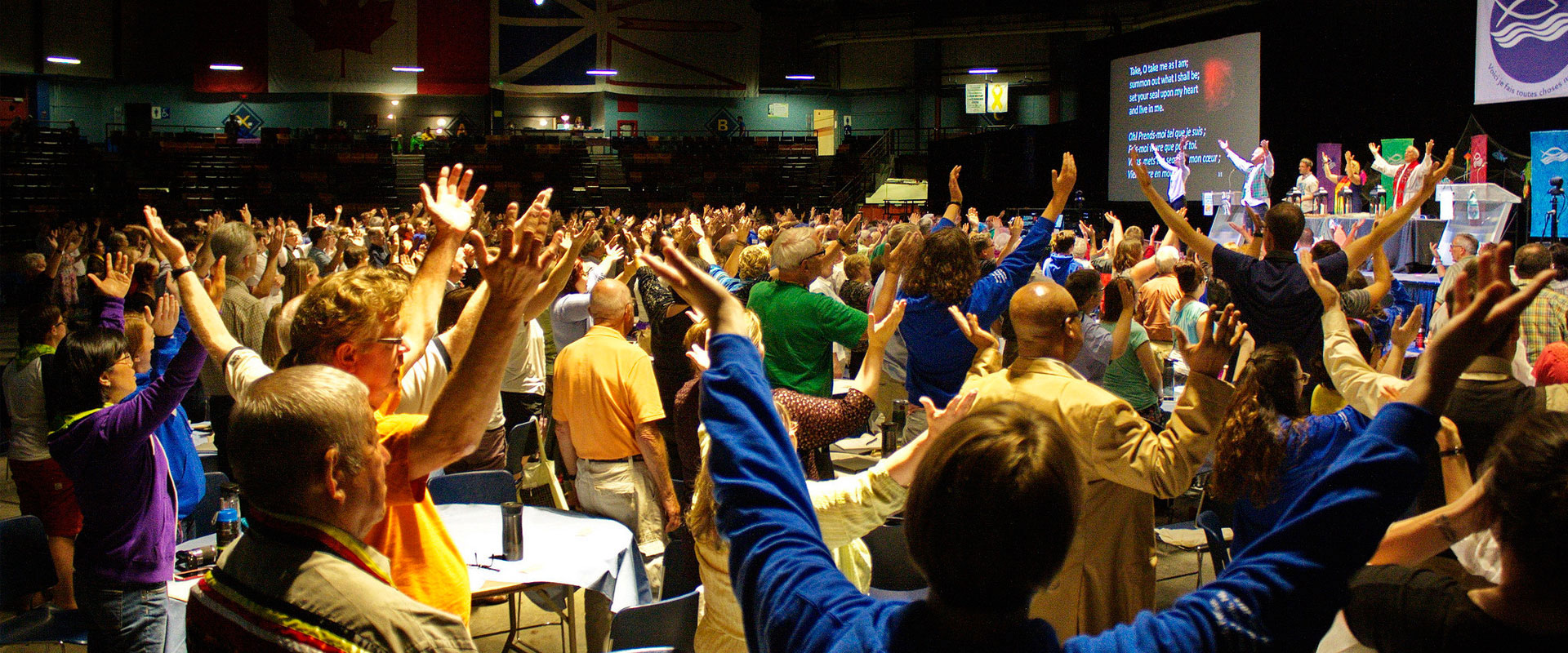 Un rêve c'est un rêve... mais c'est aussi peut-êtreLe premier mot d'une lettre où s'écrit l'avenir! Un rêve c'est un rêve... mais c'est aussi peut-être Comme 'une porte entr'ouverte qui laisse entrer l'avenir!
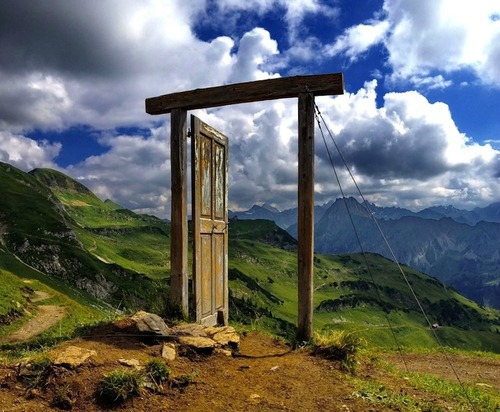 Merci pour votre participation!
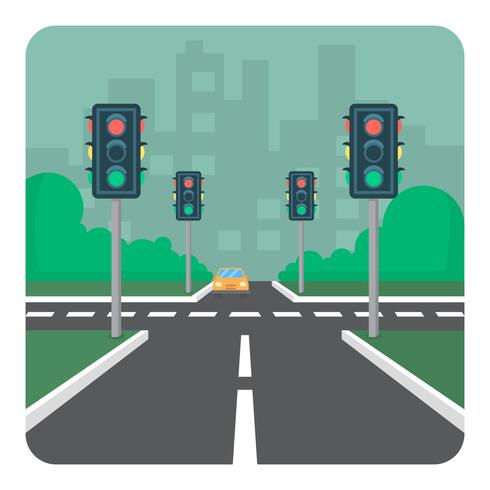 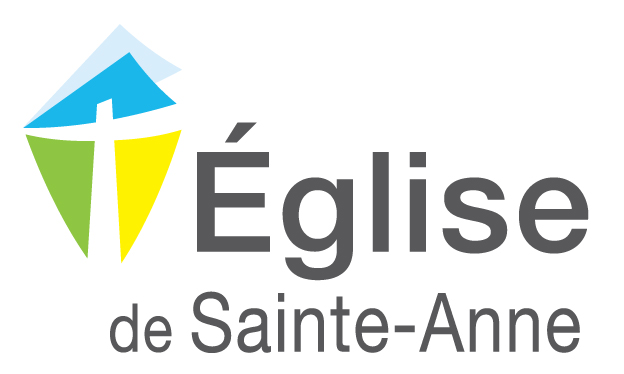 Vers une nouvelle
manière d’intervenir
en formation 
à la vie chrétienne
10 septembre 2020